Russlandein Imperium im Wandel
Gliederung
Imperiale Traditionslinien
erinnerungskulturelle Orientierungen
Stundenentwürfe für die neuralgischen Stellen: 
Strukturmerkmale des Zarenreiches – Russland als Imperium
Minderheiten in der Sowjetunion (feat. Dirk Lundberg)
Herausforderungen und geschichtskulturelle Deutungsmuster
Hilfen für die Verzahnung der Einheiten
1. Imperiale Traditionslinien
Das Ende des Imperiums und die Schmerzen darüber
Zitat aus urheberrechtlichen Gründen gelöscht.

Jürgen Osterhammel, „Großmachtlos“ am 07.12.2016 in der Süddeutschen Zeitung
Das Ende des Imperiums und die Schmerzen darüber
Zitat aus urheberrechtlichen Gründen gelöscht.
Jürgen Osterhammel, „Großmachtlos“ am 07.12.2016 in der Süddeutschen Zeitung
Was heißt hier „Ende eines Imperiums“ bzw. einer „Großmacht“?
Zitat aus urheberrechtlichen Gründen gelöscht.
Martin Schulze Wessel, „Sonder-Wegelagerer“ am 16.01.2016 in der Süddeutschen Zeitung
Was heißt hier „Ende eines Imperiums“ bzw. einer „Großmacht“?
Zitat aus urheberrechtlichen Gründen gelöscht.
Martin Schulze Wessel, „Sonder-Wegelagerer“ am 16.01.2016 in der Süddeutschen Zeitung
Analyse- und Beschreibungsmuster
Größe, Dauer, ethnische Vielfalt…
GröSSe, AUSMASSE
Karte Russland Zarenreich
z.B. http://www.bpb.de/izpb/197649/karten
Karte Gründung der Sowjetunion
http://www.bpb.de/system/files/dokument_pdf/01_SU-Oktoberrevolution%207-01.pdf
Ethnische Vielfalt
Karte Sowjetunion Sprachen und Völker
http://www.bpb.de/system/files/dokument_pdf/02_SU-V%C3%B6lker%208-01.pdf
Karte Föderale Struktur Russlands heute
http://www.bpb.de/internationales/europa/russland/48401/administrative-gliederung
[Speaker Notes: 1 Republik, 9 Kreise, 46 Gebiete, 2 föderale Städte, 4 autonome Kreise und 1 autonomes jüdisches Gebiet: Die föderale Struktur Russlands ist vielfältig. Zuletzt wurde die Einteilung im Jahr 2010 reformiert und der föderale Bezirk Nordkaukasus geschaffen.]
Was meinen die offiziösen „Sputnik-News“?
Bild ethnische Minderheiten in Russland heute
Die zahlenmäßig kleinen indigenen Völker des Nordens nehmen einen besonderen Platz unter den zahlreichen Volksgruppen der Russischen Föderation ein. Seit Jahrhunderten hat der russische Staat ihnen dabei geholfen, ihre urwüchsigen sozialen und ethnokulturellen Traditionen, aber auch ihre ursprünglichen Lebensgebiete zu bewahren. In dieser Hinsicht gab es eine entsprechende Staatspolitik.https://de.sputniknews.com/german.ruvr.ru/2012_08_25/86195058/
Nationalistisch oder kolonial?
Zitat aus urheberrechtlichen Gründen gelöscht.

Martin Schulze Wessel in SZ 16.1.2017
Umfrage „Wer bin ich?“ (Identität der Bürger Russlands).
Nationalität ist eine Identität unter mehrereren. Es gibt eine russländische Identität.


http://www.bpb.de/internationales/europa/russland/242792/umfrage-nationale-identitaet-patriotismus-world-values-survey-letzte-erhebungsphase-20102014-gesetz-ueber-auslaendische-agenten
Militär
Zar Nikolaus nimmt eine Truppenparade ab, um 1910. 

https://img.nzz.ch/S=W1960/O=75/http://nzz-img.s3.amazonaws.com/2017/3/14/1bf7d7a3-6e8c-4f80-aef5-6564cdef1511.jpeg
https://img.nzz.ch/S=W1960/O=75/http://nzz-img.s3.amazonaws.com/2017/3/14/1bf7d7a3-6e8c-4f80-aef5-6564cdef1511.jpeg
Medwedjew vor Militärgerät. 

https://upload.wikimedia.org/wikipedia/commons/5/52/Dmitry_Medvedev_at_Plesetsk_Space_Launch_Centre-5.jpg
Verteidigungsausgaben in % des BIP in Russland und anderen Ländern

http://www.bpb.de/internationales/europa/russland/241480/analyse-harte-zeiten-verteidigungsausgaben-und-wirtschaft-in-russland
Haltung der russischen Bürger zum Militär – Umfrage

http://www.bpb.de/internationales/europa/russland/241485/umfrage-umfragen-zu-den-streitkraeften-russlands-umfragen-zu-feindbildern-in-der-russischen-gesellschaft
HerrschaftZentrale und Legitimation
Kreml in Moskau
Blick auf den Kreml in Moskau. Hier befindet sich die Machtzentrale der russischen Regierung. 

http://www.bpb.de/internationales/europa/russland/241500/aus-russischen-blogs-hybrid-oder-autoritaer-debatte-um-das-politische-system-in-russland
Bilder des Zaren in Uniform und in traditionellerm Kostüm.

http://www.larousse.fr/encyclopedie/data/images/1310850-Nicolas_II_et_la_tsarine_Alexandra_Fedorovna.jpg
Nikolaus segnet Soldaten während des Russisch - Japanischen Krieges (1904-1905).
https://img.nzz.ch/S=W1960/O=75/http://nzz-img.s3.amazonaws.com/2017/3/14/2cb6b87e-03ee-4b0c-815e-4650919e6f2b.jpeg
Matroschkas der russischen Präsidenten.
http://www.menschoice.de/politik-wirtschaft/glatze-dann-werde-uebernaechster-praesident-russlands-896.php
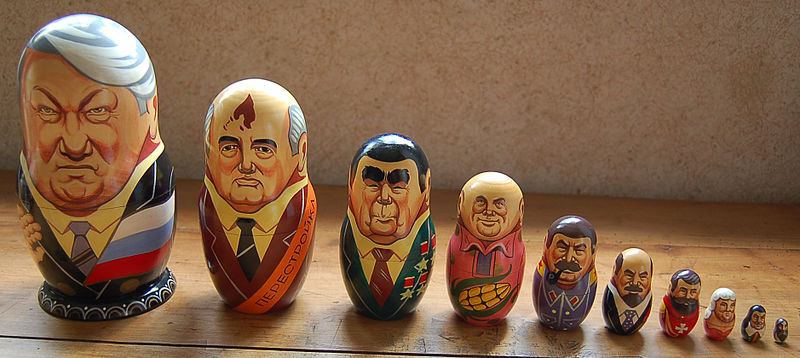 Auftritt des Präsidenten Putin. Die goldenen Türen werden geöffnet

http://cdn3.spiegel.de/images/image-348672-860_poster_16x9-vitt-348672.jpg
Umfrage: Russische Bürger finden es gut, einen „starken Führer“ zu haben.
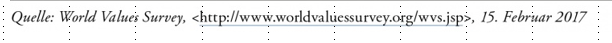 2. erinnerungskulturelle Orientierungsangebote
Ein „Vakuum an Orientierung“
Zitat aus urheberrechtlichen Gründen gelöscht.
Susanne Schattenberg, Phänomen Sowjetunion, 2014
Ein „Vakuum an Orientierung“
Zitat aus urheberrechtlichen Gründen gelöscht.
Susanne Schattenberg, Phänomen Sowjetunion, 2014
Putin, der Große?
Ergebnis Google-Bildersuche „Putin, der Große“
Kreuz und Schwert?
Statue für Großfürst Wladimir. Monument in Moskau.
Man baute auf Druck der UNESCO deutlich kleiner als geplant, damit der Kreml den Status als Weltkulturerbe nicht verliert

http://www.dw.com/de/kreuz-und-schwert-russlands-neue-symbole/a-36262954
Kreuz und Schwert?
Putin, Medwedjew und ein Vertreter der russ.-orthodoxen Kirche.

http://www.dw.com/de/kreuz-und-schwert-russlands-neue-symbole/a-36262954
Oktoberrevolution?
Die Feier zum 99. Jahrestag der Oktoberrevolution. Ein altes Paar mit Stalin-Bild.

http://media-cdn.sueddeutsche.de/image/sz.1.3366384/680x382?v=1486398579000
Lenin?
Einbalsamierter Lenin.

http://www.bpb.de/geschichte/zeitgeschichte/oktoberrevolution/242208/revolutionsjubilaeum-ohne-held
Großer Vaterländischer Krieg?
Militärparade zum Sieg des „Großen Vaterländischen Krieges“, 2015

http://www.bpb.de/geschichte/zeitgeschichte/oktoberrevolution/242208/revolutionsjubilaeum-ohne-held
3. Sequenzplanung und Stundenentwürfe für die neuralgischen Stellen
Sequenzplanung
Sequenzplanung
A. Strukturmerkmale des Zarenreichs
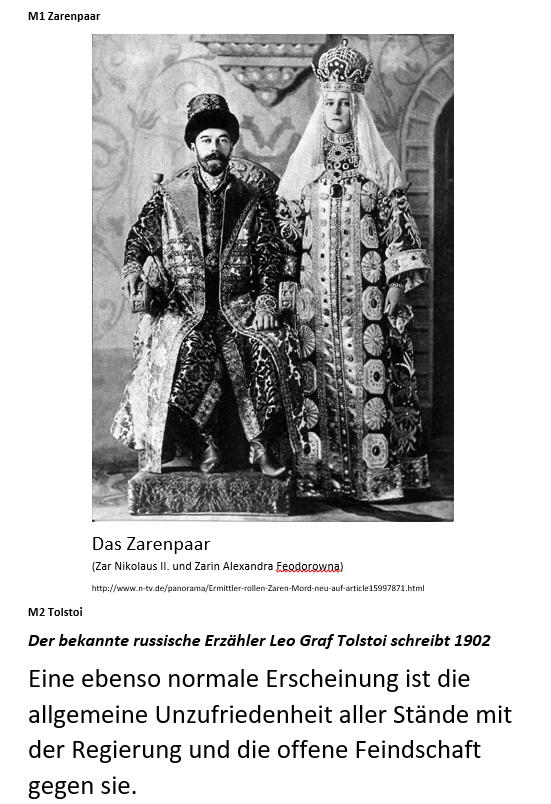 Zar und Zarin in traditionellem Kostüm (s.o.).
A. Strukturmerkmale des Zarenreichs
Zar und Zarin in traditionellem Kostüm (s.o.).
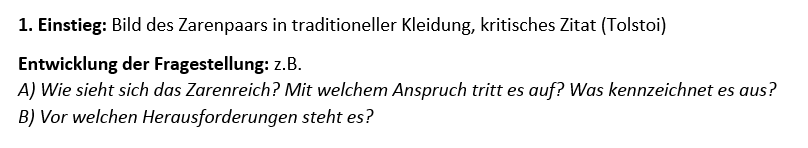 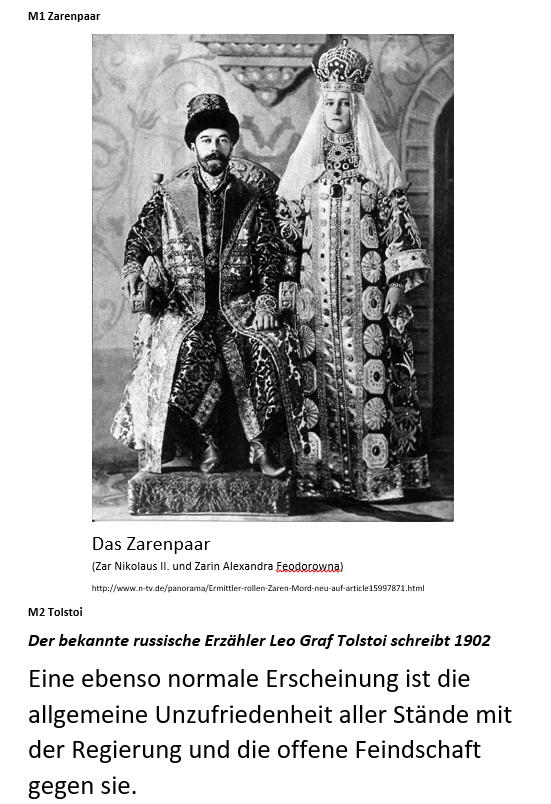 A. Strukturmerkmale des Zarenreichs
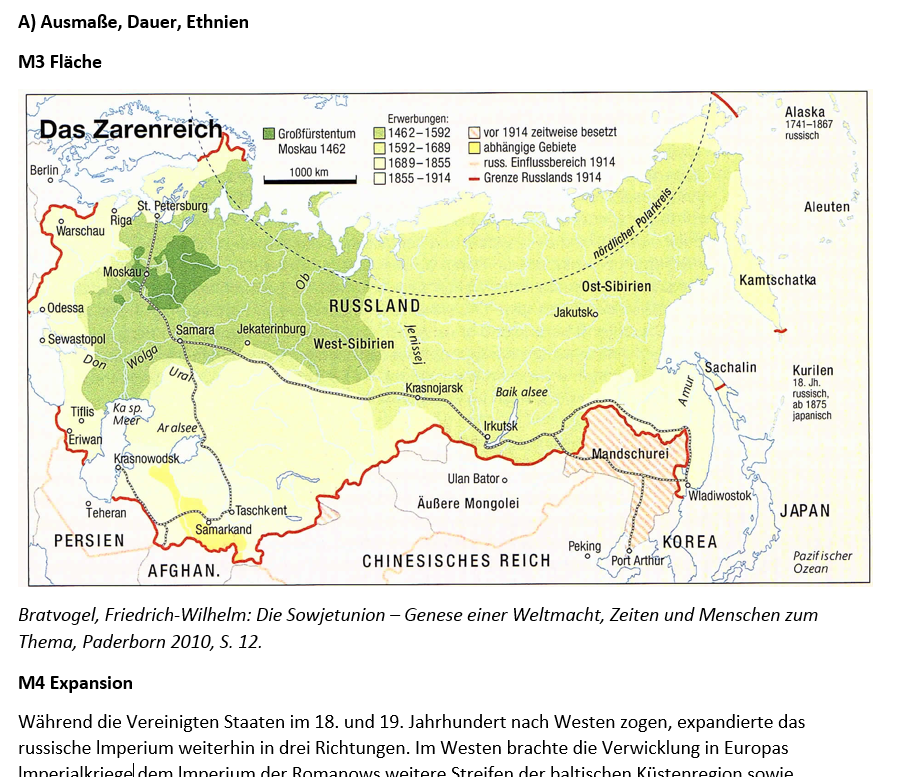 Mit freundlicher Genehmigung des Schöningh-Verlags
A. Strukturmerkmale des Zarenreichs
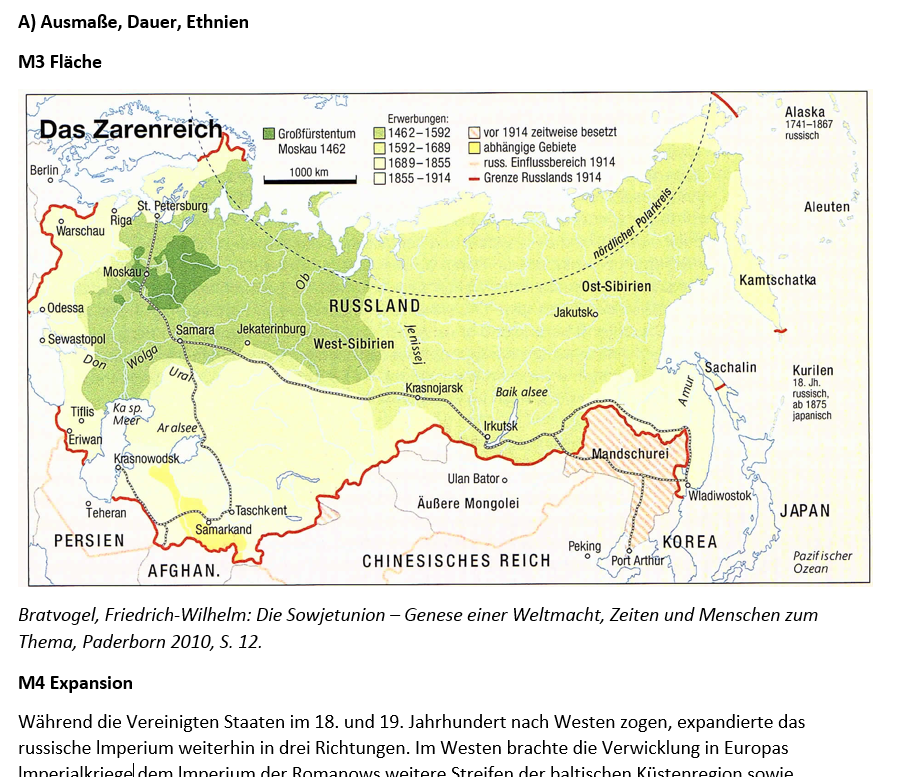 Tabelle aus: H.H. Nolte u.a., Nationenbildung östlich des Bug, hg. von der Niedersächsischen Landeszentrale für politische Bildung, Hannover 1994, S. 28.
[Speaker Notes: Bei Cornelsen angefragt.]
A. Strukturmerkmale des Zarenreichs
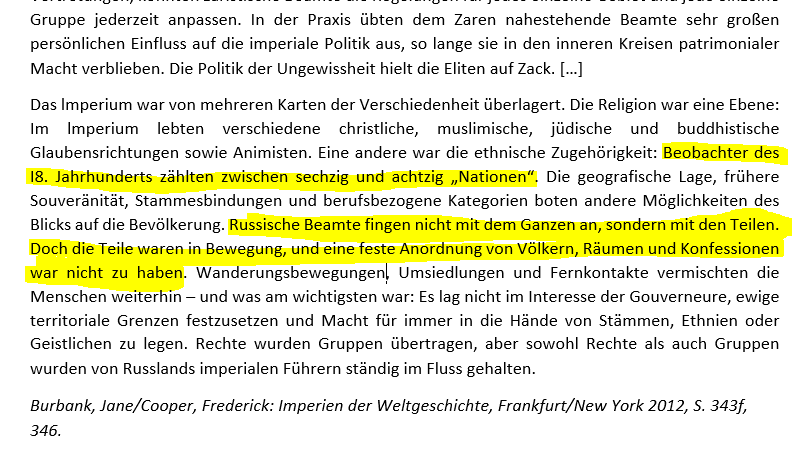 A. Strukturmerkmale des Zarenreichs
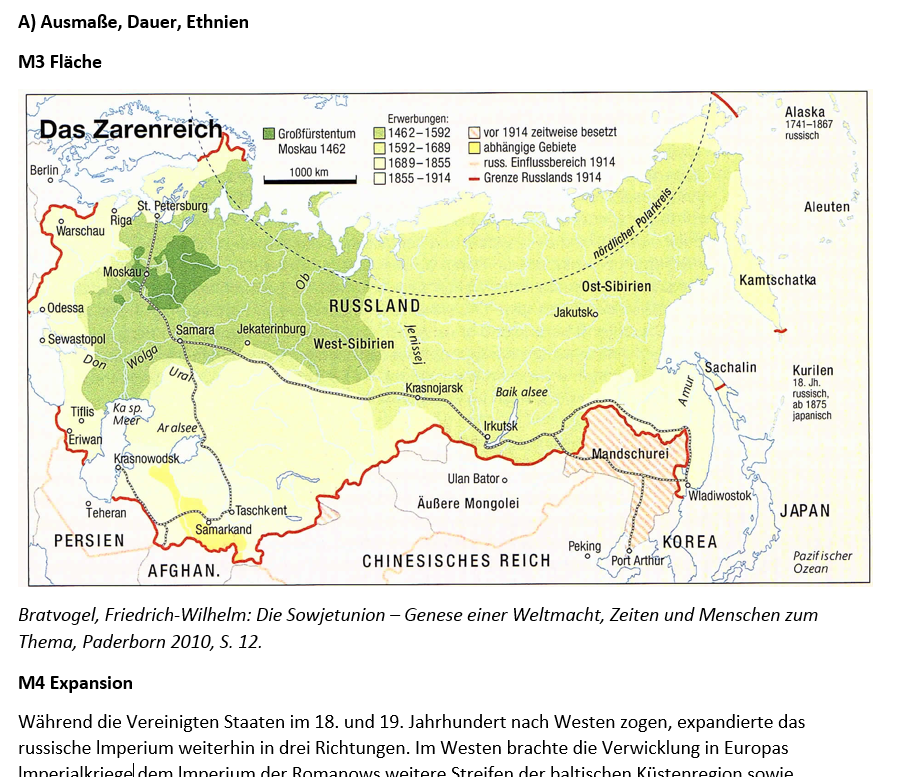 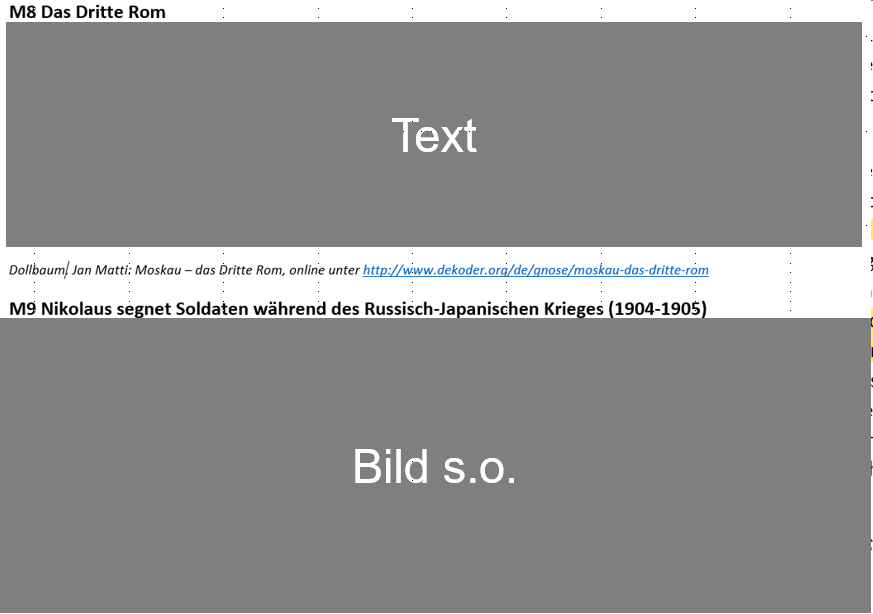 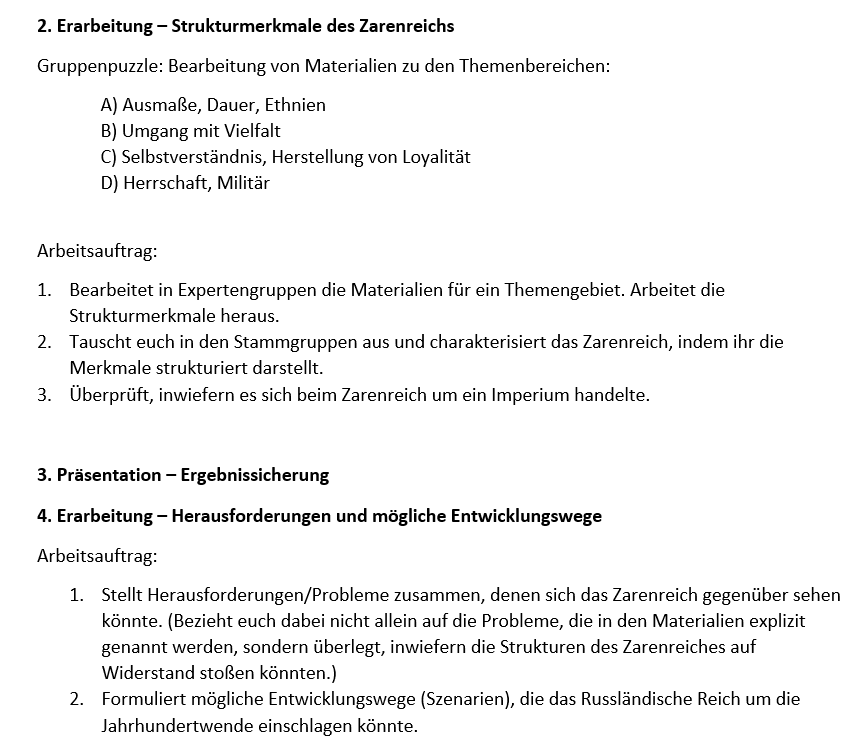 1./2. Strukturmerkmale des Zarenreichs
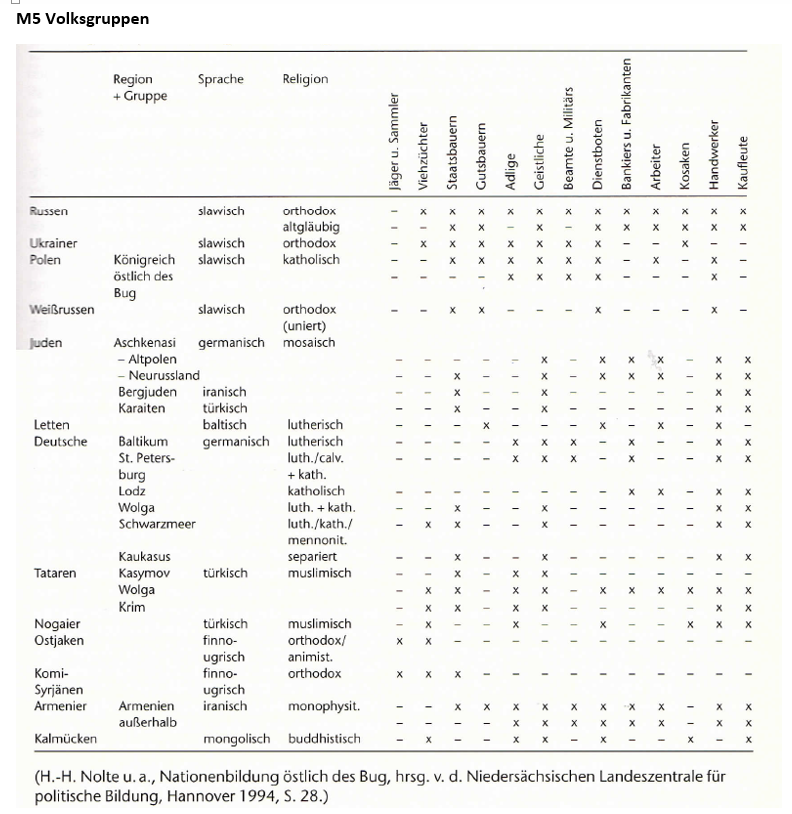 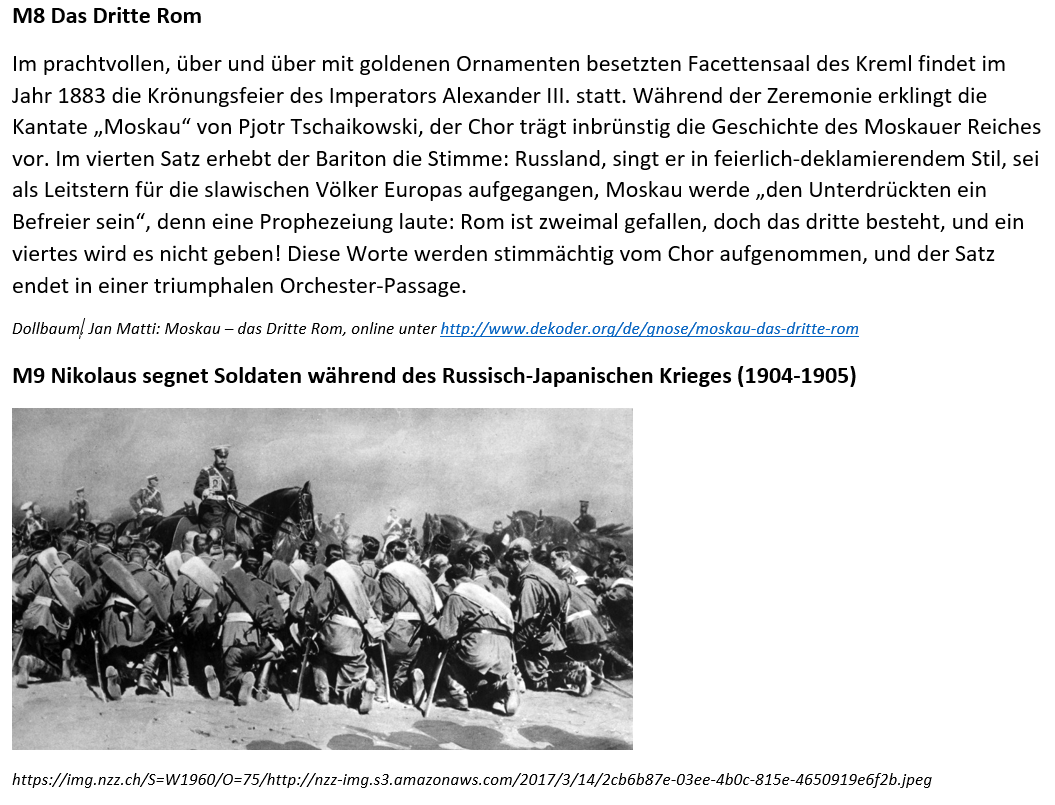 A. Strukturmerkmale des Zarenreichs
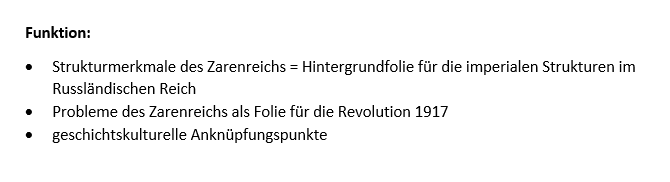 Karte Föderale Struktur Russlands heute
http://www.bpb.de/internationales/europa/russland/48401/administrative-gliederung
[Speaker Notes: 1 Republik, 9 Kreise, 46 Gebiete, 2 föderale Städte, 4 autonome Kreise und 1 autonomes jüdisches Gebiet: Die föderale Struktur Russlands ist vielfältig. Zuletzt wurde die Einteilung im Jahr 2010 reformiert und der föderale Bezirk Nordkaukasus geschaffen.]
B. Nationalitätenpolitik in der UdSSR unter Stalin – das Beispiel der Russlanddeutschen
Wappen der ASSR der Wolgadeutschen: https://de.wikipedia.org/w/index.php?title=Datei:ASSR_Wolgadeutsche.svg&filetimestamp=20090602104040&
Bildungsplan
(1) Russland als Imperium charakterisieren… 	(multiethnisches Imperium, 	Russlanddeutsche, …)

(3) die Sowjetunion als sozialistische 	Gesellschaft charakterisieren
	(... Terror, Deportation)
[Speaker Notes: Zweifaches Ziel dieses Stundenvorschlags:
Das Schicksal der russlanddeutschen Minderheit ins Bewusstsein rücken
Die Nationalitätenpolitik des Imperiums Sowjetunion am Beispiel der Russlanddeutschen zeigen und problematisieren]
Bildungsplan
(1) Russland als Imperium charakterisieren… 	(multiethnisches Imperium, 	Russlanddeutsche, …)

(3) die Sowjetunion als sozialistische 	Gesellschaft charakterisieren
	(... Terror, Deportation)
[Speaker Notes: Zweifaches Ziel dieses Stundenvorschlags:
Das Schicksal der russlanddeutschen Minderheit ins Bewusstsein rücken
Die Nationalitätenpolitik des Imperiums Sowjetunion am Beispiel der Russlanddeutschen zeigen und problematisieren]
B. Nationalitätenpolitik in der UdSSR unter Stalin – das Beispiel der Russlanddeutschen
1763 – 1917: Untertanen des Zaren 
1917-1941: Autonome Republik und Diskriminierung
1941-1955: Deportation und Arbeitslager
Stundenvorschlag
Bürger russlanddeutscher Herkunft
Foto von Helene Fischer
Helene Fischer
Fotos von 
Helene Fischer (Schlagerstar)
Bernd Leno, Nationaltorhüter
Jana Beller, GNTM-Model
Andreas Beck (TSG…)
Dima und Sascha Koslowski (jahrelang erfolgreichste youtuber…) https://de.wikipedia.org/wiki/DieAussenseiter#/media/File:DieAussenseiter_Webvideopreis_2014.jpg
Bernd Leno
Jana Beller
Sascha und Dima
Andreas Beck
[Speaker Notes: Bernd Leno, Nationaltorhüter
Jana Beller, GNTM-Model
Andreas Beck (TSG…)
Dima und Sascha Koslowski (jahrelang erfolgreichste youtuber…)]
Bürger russlanddeutscher Herkunft
Statistik
www.bpb.de von 2016
Bürger russlanddeutscher Herkunft heute
etwa 2,5 Millionen deutsche Staatsbürger mit russlanddeutschem Hintergrund
ca. 3,1 % der Gesamtbevölkerung, Anteil der unter 25-jährigen deutlich höher
wachsender demographischer und gesellschaftlicher Faktor
Bürger russlanddeutscher Herkunft heute
Ihre historischen Erlebnisse bilden die Grundlage einer eigenständigen Identität  inzwischen integraler Bestandteil der deutschen Geschichte und Kultur
Schülerinnen und Schüler russlanddeutscher Herkunft in zahlreichen 10. Klassen 
Ihre Familiengeschichten können u.U. einen ergiebigen, motivierenden didaktischen Zugang darstellen
Geschichte 1763 – 1917
Der Beginn: Einladungsmanifest Zarin Katharina II. , 22. Juli 1763
Ziel: Urbarmachung und Besiedlung des Landes mit zuverlässigen Kolonisten
Anreize: Finanzierung der Anreise, kostenloses Land, zinslose Darlehen, Steuerfreiheit, Befreiung vom Militärdienst, Religionsfreiheit u.a.
Von Nachahmer von Johann Baptist von Lampi - Kunsthistorisches Museum, Gemeinfrei, https://commons.wikimedia.org/w/index.php?curid=4724494
[Speaker Notes: Von Nachahmer von Johann Baptist von Lampi - Kunsthistorisches Museum, Gemeinfrei, https://commons.wikimedia.org/w/index.php?curid=4724494]
Selbstverständnis der Russlanddeutschen
Kaisertreue, Loyalität, Liebe zur Heimat / zum Vaterland Russland 		
Festhalten an deutschem Brauchtum 
 kein Widerspruch zur tiefen Verbundenheit mit dem Zarenreich („Reichspatriotismus“)
Fremdwahrnehmung
Russlanddeutsche als genuin russländisches Volk mit ausgeprägtem nationalen Selbstbewusstsein
Russlanddeutsche im multinationalen Zarenreich eine der loyalsten, am besten integrierten Volksgruppen
systemstabilisierende Bevölkerungsgruppe
Beispiele: ca. 200 000 Russlanddeutsche im Ersten Weltkrieg auf Seite des Zarenreichs / Wolgadeutscher Johann Michaelis 1915 zum Generalmajor befördert / Mein Großonkel Offizier der zaristischen Armee in Irkutsk
Wende der Nationalitätenpolitik des Zarenreichs Ende 19. Jhdt.
zunehmender Nationalismus / Imperialismus, Einfluss slawophiler Kreise u.a.  zunehmend germanophobe Politik
Zar Nikolaj II. im Ersten Weltkrieg: „Vaterländischer Krieg gegen das Deutsche Reich und die Deutschen insgesamt“  Umbenennung von Städten, Verbot der deutschen Sprache u.a., Diskriminierung der Russlanddeutschen als „innerer Feind“
Geschichte 1917-1955
Oktoberrevolution 1917: „Befreiung aus dem zaristischen Völkergefängnis“
„Recht auf freie Selbstbestimmung und sprachlich-kulturelle Entfaltung“ (2.11.1917)
Liberale Nationalitätenpolitik der Bolschewiki während der NÖP (1921-27) 
 1924 Autonome Sozialistische 
Sowjetrepublik der Wolgadeutschen
Theoretische Überlegungen (Lenin)
Ziel der Nationalitätenpolitik der UdSSR: Schaffung eines modernen, homogenen Sowjetvolks
Förderung der freien Entfaltung der Nationalitäten führe zu ihrer natürlichen Fusion 
Mit dem Verschwinden der antagonistischen Klassen werde dem Nationalismus seine Basis entzogen, sodass die Völker miteinander verschmelzen
Literaturhinweis: Kontinuitäten und Diskontinuitäten in der Sowjetunion
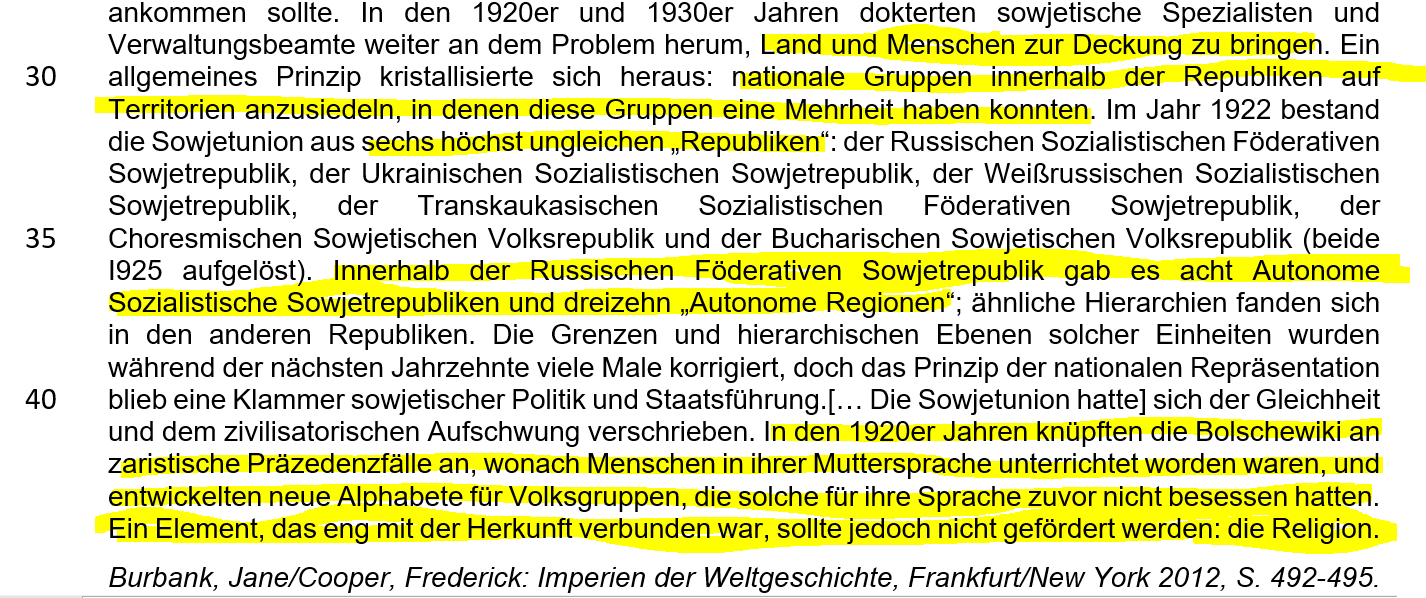 Nationalitätenpolitik in der SU
Die gegensätzlichen Prinzipien (Vielfalt vs. Assimilation) rechtfertigten unterschiedliche politische Maßnahmen: aktive Förderung einzelner Nationalitäten bis Liquidierung nationaler Eliten
1917-1929: Freiheitliche Nationalitätenpolitik
1929-1953: Kurswechsel- Sowjetpatriotismus statt nationaler Föderalismus
Nationalitätenpolitik in den  30er Jahren
Ausgrenzung und Repressalien gegen sog. „Diaspora-Nationalitäten“: Deutsche, Polen, Finnen, Letten etc.
Ziel: Absicherung der Diktatur Stalins
Besonders große Härte gegen Russlanddeutsche: Diskriminierung als „innerer Feind“, erste (partielle) Zwangsumsiedlungen, strafrechtliche Verfolgungen
Nationalitätenpolitik 1930er Jahre
„Großer Terror“ (1936-38)
Russlanddeutsche überdurchschnittlich betroffen (Verbannung, Straflager, Erschießung)
 Nationalitätenpolitik mit den Mitteln des stalinistischen Terrors
Dennoch: Autonome Wolgarepublik bietet Privilegien im System: Aufstieg, Bildung etc.
Nach 1941: Deportation, Arbeitslager, Sondersiedlung
Juni 1941: Überfall auf die Sowjetunion 
 August 1941: Erlass des Obersten Sowjets „Über die Umsiedlung der Deutschen…“
Begründung: „…zehntausende Diversanten stehen bereit, um nach einem aus Deutschland gegebenen Signal Sprengstoffanschläge zu verüben…“
pauschale Verurteilung: „Feinde der UdSSR“
Deportation, Arbeitslager, Sondersiedlung
vollständige Verbannung der Sowjetbürger deutscher Herkunft aus dem europäischen Teil der UdSSR nach Sibirien und Kasachstan
offiziell registriert 1.209.430 verbannte Russlanddeutsche (weitere 340.000 unter reichsdeutscher Besatzung)
Konfiszierung des Eigentums, Deportation in Viehwaggons, Aberkennung staatsbürgerlicher Rechte
Karte Deportationen
http://www.bpb.de/system/files/dokument_pdf/03_Gulag%204-01.pdf
[Speaker Notes: http://www.bpb.de/system/files/dokument_pdf/03_Gulag%204-01.pdf]
Deportation, Arbeitslager, Sondersiedlung
Hunger, Krankheit, Armut
Anfeindungen als Folge von Propaganda: 
„Bei der Ankunft der Deportierten … rissen ihnen Ortsansässige die Kopfbedeckungen ab, um herauszufinden, ob sich unter ihnen Hörner verbargen…“ (Krieger, S. 126)
 Folge der entmenschtlichten Darstellung: Deutsche als stumpfe, gewalttätige Bestien
Karikaturen
http://www.davno.ru/posters/%D1%81%D0%BC%D0%BE%D1%82%D1%80%D1%8F%D1%82-%D0%B6%D0%B0%D0%B4%D0%BD%D1%8B%D0%B5-%D0%B2%D1%80%D0%B0%D0%B3%D0%B8.html


http://www.davno.ru/posters/%D1%82%D0%B0%D0%BA-%D0%B2%D1%8B%D0%B3%D0%BB%D1%8F%D0%B4%D0%B8%D1%82-%D1%82%D0%B5%D0%BF%D0%B5%D1%80%D1%8C-%D0%BD%D0%B5%D0%BC%D0%B5%D1%86%D0%BA%D0%B8%D0%B9-%D0%B7%D0%B2%D0%B5%D1%80%D1%8C-%D1%87%D1%82%D0%BE-%D0%B1-%D0%BD%D0%B0%D0%BC-%D0%B4%D1%8B%D1%88%D0%B0%D1%82%D1%8C-%D0%B8-%D0%B6%D0%B8%D1%82%D1%8C-%D0%B7%D0%B2%D0%B5%D1%80%D1%8F-%D0%B4%D0%BE%D0%B1%D0%B8%D1%82%D1%8C.html
Nationalitätenpolitik Stalins
Deportation ethnischer Minderheiten, denen Kollaboration unterstellt wird: 
 Russlanddeutsche (1941), Kalmücken (1943), Tschetschenen (1944), Inguschen (1944), Krimtataren (1944) u.a.
Status: „Sondersiedler“ = Bevölkerungsgruppen minderen Rechts, NKWD unterstellt
Nationalitätenpolitik Stalins
2,8 Mio. Sondersiedler deportierter Völker:
1 230 000 Deutsche (43,4 %)
316 700 Tschetschenen (11,2 %)
165 300 Krimtataren (5,8 %)
83 500 Inguschen
81 500 Kalmücken u.a.
 Russlanddeutsche überproportional betroffen
Rehabilitierung nach 1953?
1955 Aufhebung der Sonderkommandatur, 			aber
Vorwurf des Landesverrats bleibt
Kein Recht auf Rückkehr in Heimatorte
Keine Rückgabe von Vermögen, Eigentum
Keine Wiederherstellung der rechtswidrig aufgelösten autonomen Wolgarepublik 
	( andere deportierte Minderheiten!)
Rehabilitierung nach 1964?
Rehabilitierungserlass: formal vom Vorwurf der Kollaboration mit NS-Deutschland befreit 				aber
staatliche Diskriminierung bleibt bestehen
Beispiel Bildung: Russlanddeutsche 1939 zu fast 100 % schreibkundig / bestausgebildete Minderheit
1989: geringster Anteil aller Volksgruppen mit akademischem Abschluss
Rehabilitierung nach 1964?
Verhindert gesellschaftlichen Aufstieg

Fazit:
Öffentliche Rehabilitierung bis 1989 verweigert
 Beispiel: Publikationsverbot für Arbeiten zu Geschichte, Kultur der Russlanddeutschen
Russlanddeutsche bei Nachbarn, Kollegen, Vorgesetzten Ziel antideutscher Ressentiments
… und heute?
„In Russland waren wir immer „die Deutschen“, die Faschisten. Dann siedelten wir in die Bundesrepublik aus. Und hier zeigten die Menschen wieder auf uns und sagten: Ihr seid Russen…“
ca. 440 000 Russlanddeutsche in Russland
ca. 220 000 Russlanddeutsche in Kasachstan und anderen GUS-Staaten
Fazit
Ambivalenz der Nationalitätenpolitik in der SU: Vielfalt und Assimiliation (russischer, sowjetischer, russo-sowjetischer Nationalismus)
Verschärfung unter Stalin, Entschärfung danach – aber Ambivalenz bleibt
Ambivalenz bis heute: typisches Gefühl für Migranten der ersten Generation, zwischen den Stühlen zu sitzen (zwei Identitäten)…
Bezug zum Bildungsplan
Schicksal der Russlanddeutschen exemplarisch für die Nationalitätenpolitik Stalins (vgl. Synopse: Umgang mit ethnischer Vielfalt, Herrschaft, Herstellung von Loyalität)

 Nationalitätenpolitik mit den Mitteln des stalinistischen Terrors (vgl. Begriffe Terror, Deportation)
Stundenvorschlag
Plakat
http://www.davno.ru/posters/%D0%BF%D0%B0%D0%BF%D0%B0-%D1%83%D0%B1%D0%B5%D0%B9-%D0%BD%D0%B5%D0%BC%D1%86%D0%B0.html
„Papa, töte 
den Deutschen!“
 (UdSSR, 1941)
Warum „töte den Deutschen“? 
Kontext / Zusammenhang?
Was löst das 
Plakat beim 
Betrachter aus?
Plakat
http://www.davno.ru/posters/%D0%BF%D0%B0%D0%BF%D0%B0-%D1%83%D0%B1%D0%B5%D0%B9-%D0%BD%D0%B5%D0%BC%D1%86%D0%B0.html
Wer genau ist mit 
dem „Deutschen“ 
gemeint?
Zweck des Plakats?
Adressat?
LV zu den Russlanddeutschen
Wappen der ASSR der Wolgadeutschen (s.o.)
Bild Katharina die Große (s.o.)
Stundenvorschlag
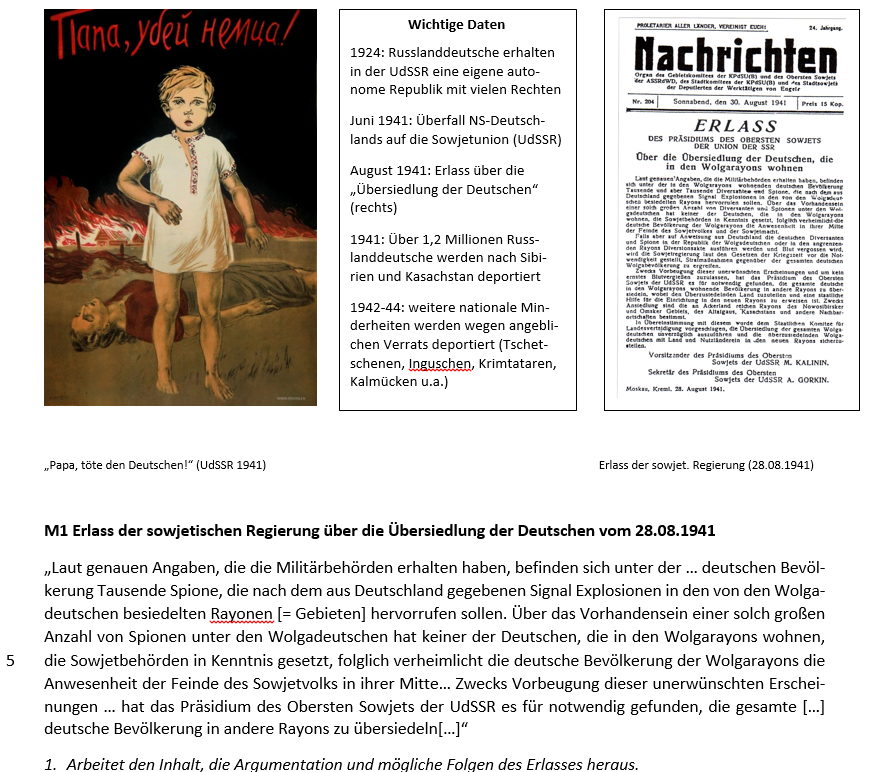 Karte Deportationen
http://www.bpb.de/system/files/dokument_pdf/03_Gulag%204-01.pdf
[Speaker Notes: http://www.bpb.de/system/files/dokument_pdf/03_Gulag%204-01.pdf]
Kontext / Zusammenhang?
Angriff von NS-Deutschland 
auf die UdSSR 1941
Was löst das Plakat beim 
Betrachter aus?
Entsetzen / Wut / 
Hass / Rachegefühle
Plakat
http://www.davno.ru/posters/%D0%BF%D0%B0%D0%BF%D0%B0-%D1%83%D0%B1%D0%B5%D0%B9-%D0%BD%D0%B5%D0%BC%D1%86%D0%B0.html
Zweck des Plakats?
Adressat?
Motivation zum Kampf gegen Nazi-Deutschland (Soldaten)
Rechtfertigung für Deportation der Ru-Deutschen (SU-Bevölkerung)
Wer ist mit 
dem „Deutschen“ 
gemeint?
NS-Angreifer, aber
auch Russland-
deutsche!
Die Politik Stalins gegenüber den Russlanddeutschen ab 1941…
sollte durch den Hass auf einen „inneren Feind“ die Kampfmoral und den Sowjet-patriotismus stärken 
diente der Stabilisierung der UdSSR im Krieg und der Machtsicherung Stalins
ließ über eine Million Russlanddeutsche für den Überfall der Nationalsozialisten büßen: Entrechtung – Deportation - Zwangsarbeit
„Geschichte der Russlanddeutschen – am Beispiel meiner Familie“ (GFS)
Foto Familienangehörige
Почему немцы жили в России и как они попали в такую ситуацию?
(„Warum lebten Deutsche in der UdSSR? Wie gerieten sie in solch eine solche Situation?“)
Спасибо за внимание!Vielen Dank!
Foto eines typischen russischen Gerichts: Borschtsch
Foto eines typisch deutschen Gerichts: Schnitzel mit Pommes
C. Russland auf dem Weg zurück in die zaristische Vergangenheit?
Ein orthodoxer Priester vor einer Darstellung des im Jahr 2000 heiliggesprochenen Zaren Nikolaus II.
https://img.nzz.ch/C=W4608,H3072,X719,Y72/S=W1960/O=75/http://nzz-img.s3.amazonaws.com/2017/3/15/c1cf9451-6f33-4d31-bce5-0c3d086781b2.jpeg

Auftritt des Präsidenten Putin. Die goldenen Türen werden geöffnet

http://cdn3.spiegel.de/images/image-348672-860_poster_16x9-vitt-348672.jpg
C. Russland auf dem Weg zurück in die zaristische Vergangenheit?
Ein orthodoxer Priester vor einer Darstellung des im Jahr 2000 heiliggesprochenen Zaren Nikolaus II.
https://img.nzz.ch/C=W4608,H3072,X719,Y72/S=W1960/O=75/http://nzz-img.s3.amazonaws.com/2017/3/15/c1cf9451-6f33-4d31-bce5-0c3d086781b2.jpeg

Auftritt des Präsidenten Putin. Die goldenen Türen werden geöffnet

http://cdn3.spiegel.de/images/image-348672-860_poster_16x9-vitt-348672.jpg
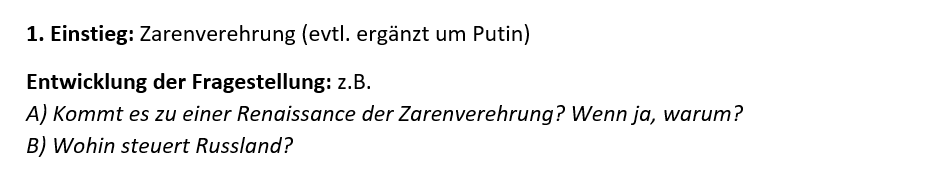 C. Russland auf dem Weg zurück in die zaristische Vergangenheit?
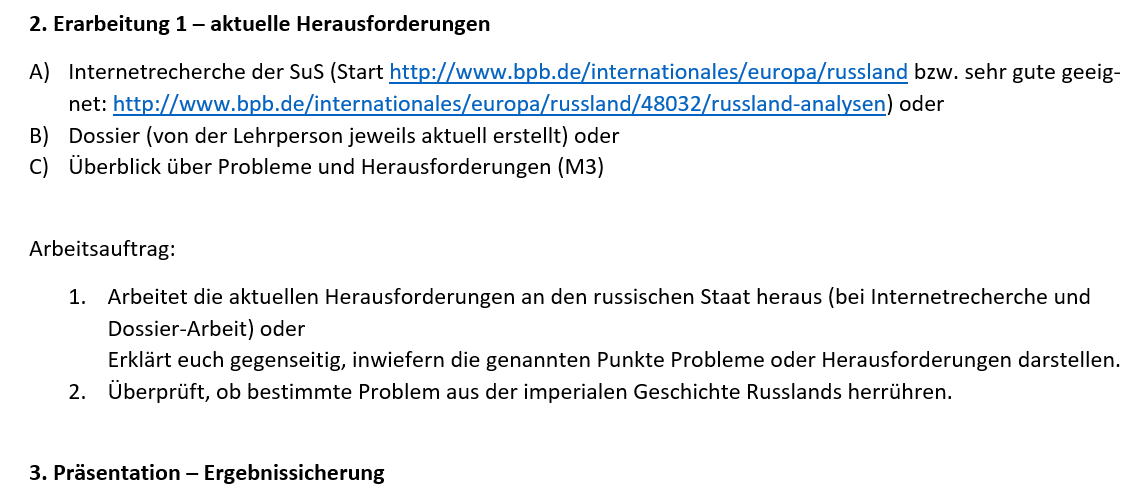 C. Russland auf dem Weg zurück in die zaristische Vergangenheit?
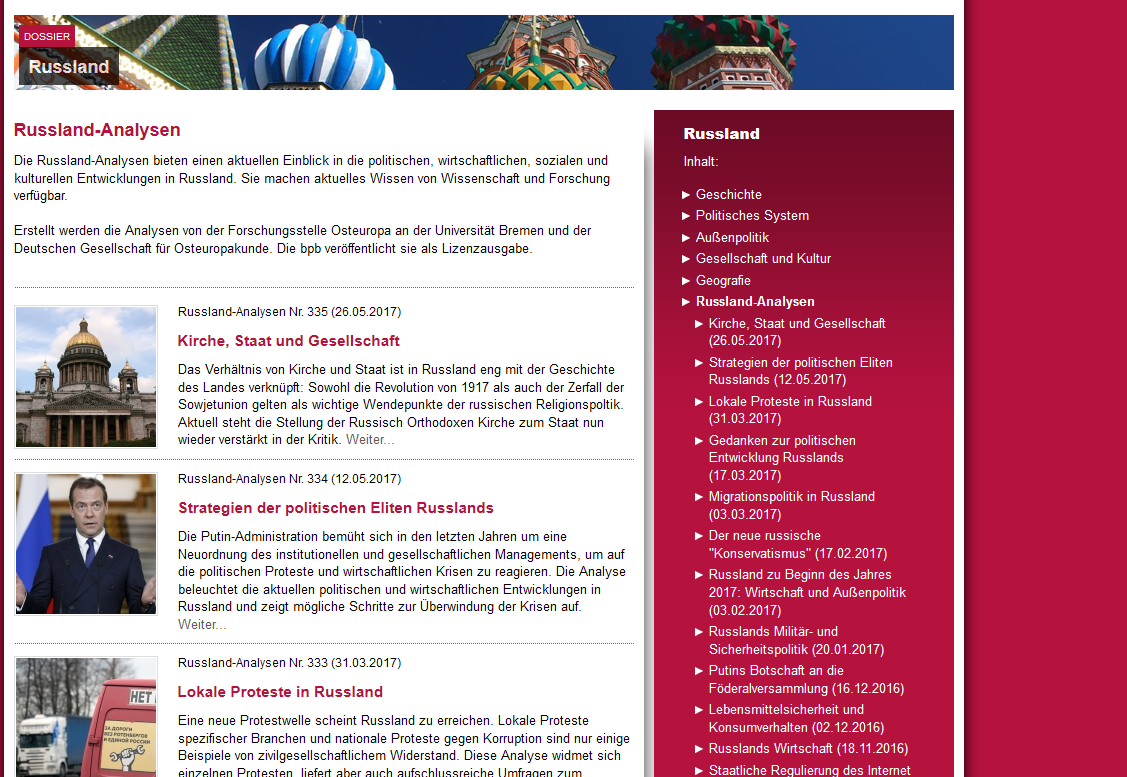 C. Russland auf dem Weg zurück in die zaristische Vergangenheit?
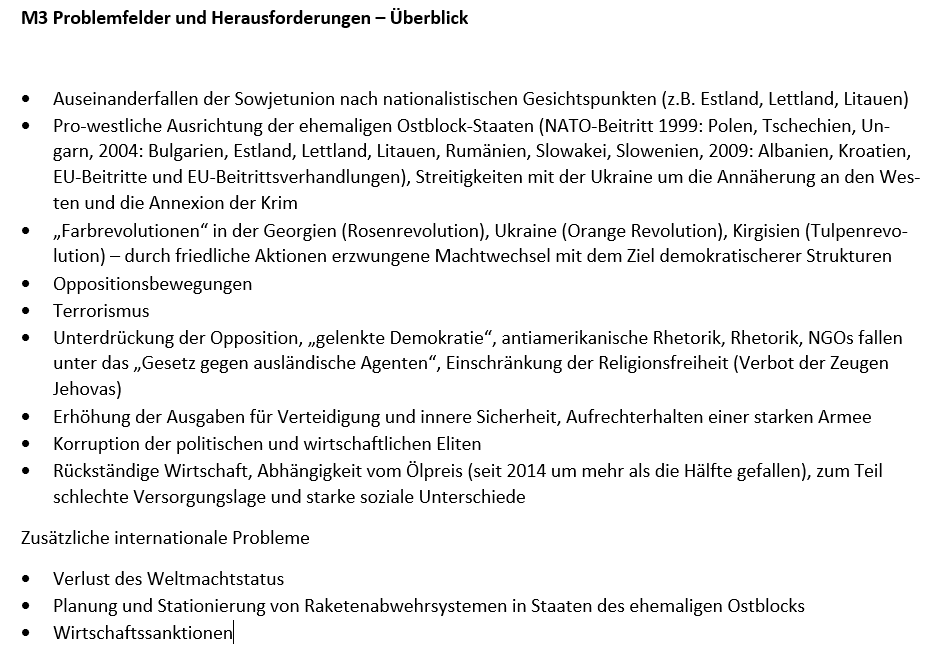 C. Russland auf dem Weg zurück in die zaristische Vergangenheit?
Bilder Enthüllung Denkmal Wladimir (s.o.)
3. Russland auf dem Weg zurück in die zaristische Vergangenheit?
Bilder Erinnerung an Oktoberrevolution und Großen Vaterländischen Krieg
3. Russland auf dem Weg zurück in die zaristische Vergangenheit?
Umfragen des Lewada-Zentrums
C. Russland auf dem Weg zurück in die zaristische Vergangenheit?
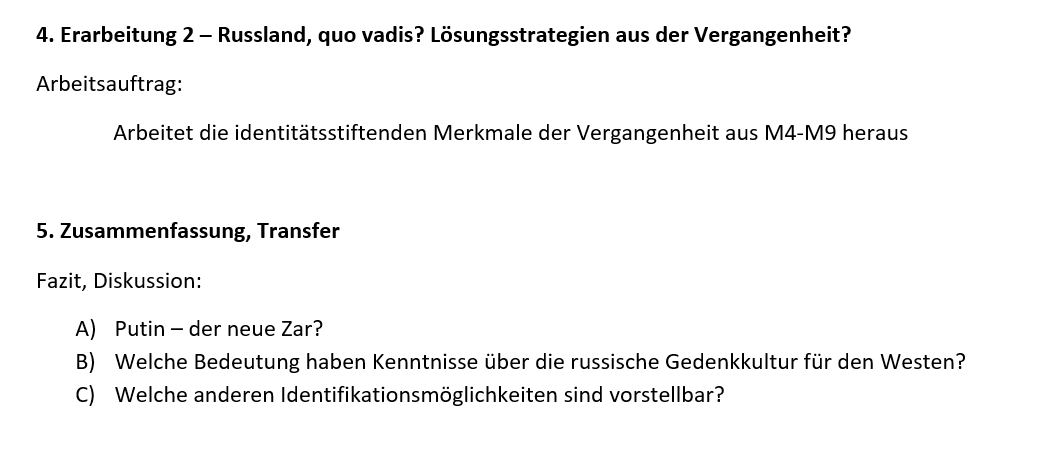 4. Hilfen für die Verzahnung der Einheiten - Synopse
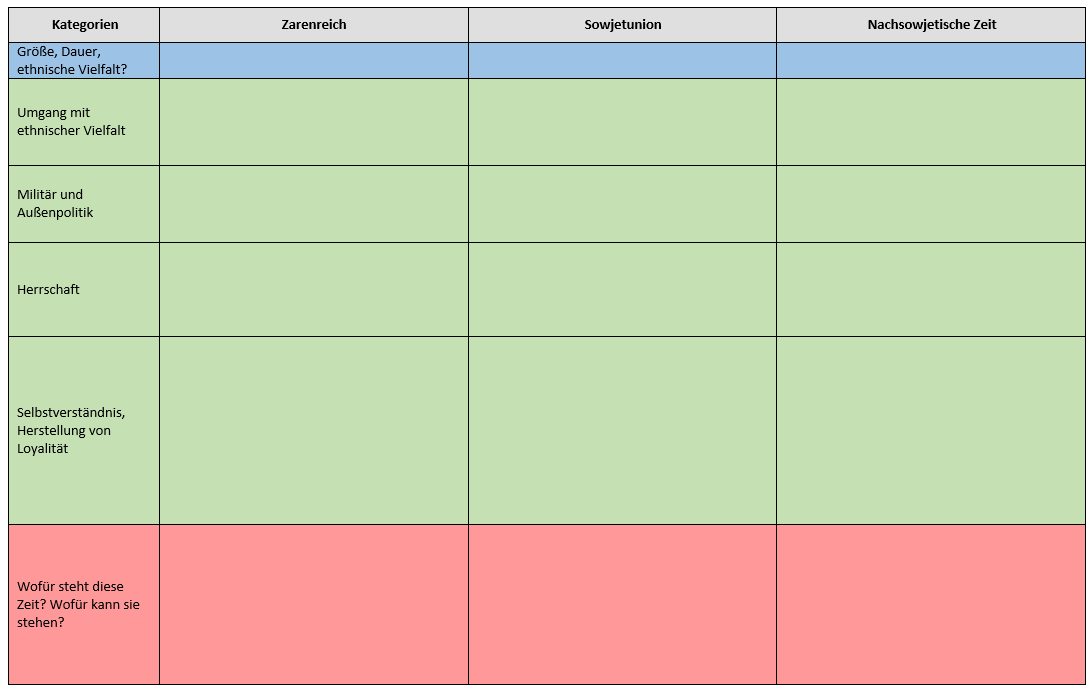 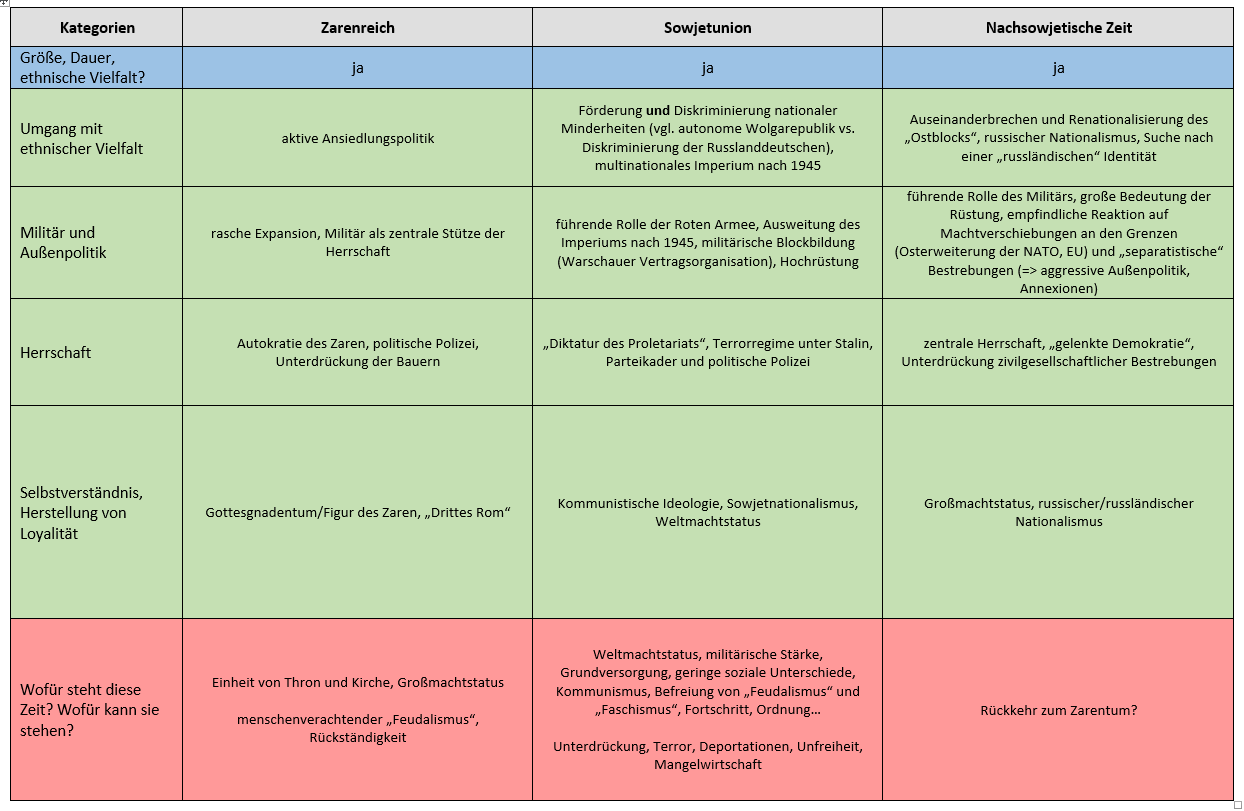 Hier noch ausgefüllte Synopse